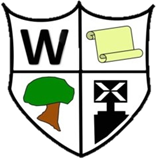 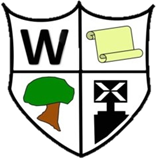 WPS Safeguarding Curriculum Map
Annual safeguarding training for all staff,  yearly training for DSL, the use of  concern record by all staff to record, action and track incidents that cause concern. 
 Staff Development meetings provide updates on current safeguarding arrangements. Specific workshops provided such as training on trauma, positive touch etc.
Clear induction procedures for new staff.
Assemblies regularly and throughout the year focused on kindness, empathy, developing good relationships, anti-bullying, responsible behaviour, staying safe online, personal
       safety and staying safe when out and about (e.g. road safety).
NSPCC assembly and workshops every 2 years – whole school assembly and workshops with pupils in Y5&6
Online Safety through computing curriculum and never miss and opportunity, Woolton Web way and parents/carers Newsletter
Regular reminders to parents about how to help children stay safe online, sleep well etc. Useful links and tips shared on twitter.
parents of these and signpost parents to other useful information
Our RE curriculum includes units which celebrate diversity and caring for others
Positive behaviour management  weekly themes.
Themed weeks highlighting the importance of kindness and positive relationships.
Transition work each year on moving year group
Admin Team ensure that information about pupils’ allergies is shared with staff.
‘Open Door’ policy with parents – frequent communication is welcomed and encouraged by staff. 
Positive mental health & well-being – Team Teach trained staff,  Pastoral Support Team,  Quiet Place, Time to talk, Think yourself Great, Gingerbear
school & support sought from external agencies (CAHMS, play therapy etc.) when required. Lunchclub provision for specific children – a safe space.
Site risk assessments in place and regular off-site risk assessments and permissions completed when organising trips and off-site activities.
Family Support Worker works closely with families across the school, supporting mental and physical health and well-being, good routines and parenting support,
including working alongside health professionals and Foodbanks where necessary. Specific workshops delivered, e.g. safe use of the internet at home, laptop provision
Work with health services re immunisations, health & weight checks
Regular fire drills, ensuring pupils know what to do in the case of an emergency. Staff review of lock down procedure
School Council are proactive in listening to pupils’ views and acting on concerns and ideas
The use of the outdoor environment and local community to promote health & well-being – sports & PE activities, LSSP Activities, Cross Country
Year 6
Year 3
Year 4
Year 5
E-safety through computing curriculum
It’s my Body’
‘Risks and Pressures’
Children’s First Aid classes
Intervention groups to support pupils
social and communication
Start the Year meetings – sharing key
information
interactions and pastoral support
Weekly class / year group assemblies
Circle time
Feelings diaries and charts
Enhanced communication with parents
of key pupils
Forest Schools.
‘Managing Conflict’
‘Taking Responsibility for my own Safety’
Bikeability – staying safe on the roads
‘Transition and Managing Change’
Start the Year meetings – sharing key
information
Preparation for residential visit – incl. health
and well-being
School nurse visit
Class / year group assemblies about online
safety.
Work with the University of Winchester to
inspire aspirations.
E-safety through computing curriculum
‘Keeping Safe in School’
End of the day routines, meeting
parents etc.
‘Focus on Feelings’ – incl. friendships
Start the Year meetings – sharing key
information
‘In Someone Else’s Shoes’
Regular check ins to support children
managing anxiety and building self-esteem – incl. 
Keeping healthy – teeth, eating,
muscles and bones.
Focus on being a ‘bucket filler’.
E-safety through computing curriculum
‘Keeping Healthy’
‘Keeping Safe outside School’
‘Changes in Families’
Start the Year meetings – sharing key
information
E-safety through computing curriculum
Preparation for residential – incl.
showering, sharing rooms & use of
cameras
Social intervention groups
Book discussions around Children’s
Rights
Rights and Responsibilities Charters
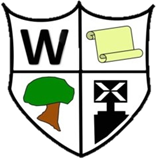 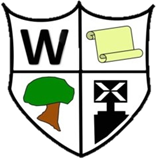 WPS Safeguarding Curriculum Map
Whole School 
Annual safeguarding training for all staff, 2-yearly training for all DSL, the use of  concern record by all staff to record, action and track incidents that cause concern. 
 Staff Development meetings provide updates on current safeguarding arrangements. Specific workshops provided such as training on trauma, positive touch etc.
Clear induction procedures for new staff.
Assemblies regularly and throughout the year focused on kindness, empathy, developing good relationships, anti-bullying, responsible behaviour, staying safe online, personal
safety and staying safe when out and about (e.g. road & safety in the dark).
NSPCC assembly and workshops every 2 years – whole school assembly and workshops with pupils in Y5&6
Online Safety through computing curriculum and never miss and opportunity, Woolton Web way and parents/carers Newsletter
Regular reminders to parents about how to help children stay safe online, sleep well etc. Useful links and tips shared on twitter.
parents of these and signpost parents to other useful information
Our RE curriculum includes units which celebrate diversity and caring for others
Positive behaviour management  weekly themes.
Themed weeks highlighting the importance of kindness and positive relationships.
Transition work each year on moving year group
Admin Team ensure that information about pupils’ allergies is shared with staff.
‘Open Door’ policy with parents – frequent communication is welcomed and encouraged by staff. 
Positive mental health & well-being – Team Teach trained staff,  Pastoral Support Team,  Quiet Place, Time to talk, Think yourself Great, Gingerbear
school & support sought from external agencies (CAHMS, play therapy etc.) when required. Lunchclub provision for specific children – a safe space.
Site risk assessments in place and regular off-site risk assessments and permissions completed when organising trips and off-site activities.
Family Support Worker works closely with families across the school, supporting mental and physical health and well-being, good routines and parenting support,
including working alongside health professionals and Foodbanks where necessary. Specific workshops delivered, e.g. safe use of the internet at home, laptop provision
Work with health services re immunisations, health & weight checks
Regular fire drills, ensuring pupils know what to do in the case of an emergency. Staff review of lock down pocredure
School Council are proactive in listening to pupils’ views and acting on concerns and ideas
The use of the outdoor environment and local community to promote health & well-being – sports & PE activities, LSSP Activities, Cross Country
Year2
Nursery
Reception
Year 1
Online-safety through computing curriculum
It’s my Body’
‘Risks and Pressures’
Intervention groups to support pupils
social and communication
Start the Year meetings – sharing key
information
interactions and pastoral support
Weekly class / year group assemblies
Circle time
Enhanced communication with parents
of key pupils
‘Managing Conflict’
‘Taking Responsibility for my own Safety’
‘Transition and Managing Change’
Start the Year meetings – sharing key
information
School nurse visit
Class / year group assemblies about online
safety.
E-safety through computing curriculum
‘Keeping Safe in School’
End of the day routines, meeting
parents etc.
‘Focus on Feelings’ – incl. friendships
Start the Year meetings – sharing key
information
‘’
Regular check ins to support children
managing anxiety and building self-esteem – incl. 2 by 10.
Keeping healthy – teeth, eating,
muscles and bones.
‘Keeping Healthy’
‘Keeping Safe outside School’
‘Changes in Families’
Start the Year meetings – sharing key
information
Online-safety